BILAN
BILAN INSCRIPTIONS
ÉVOLUTION DES INSCRIPTIONS
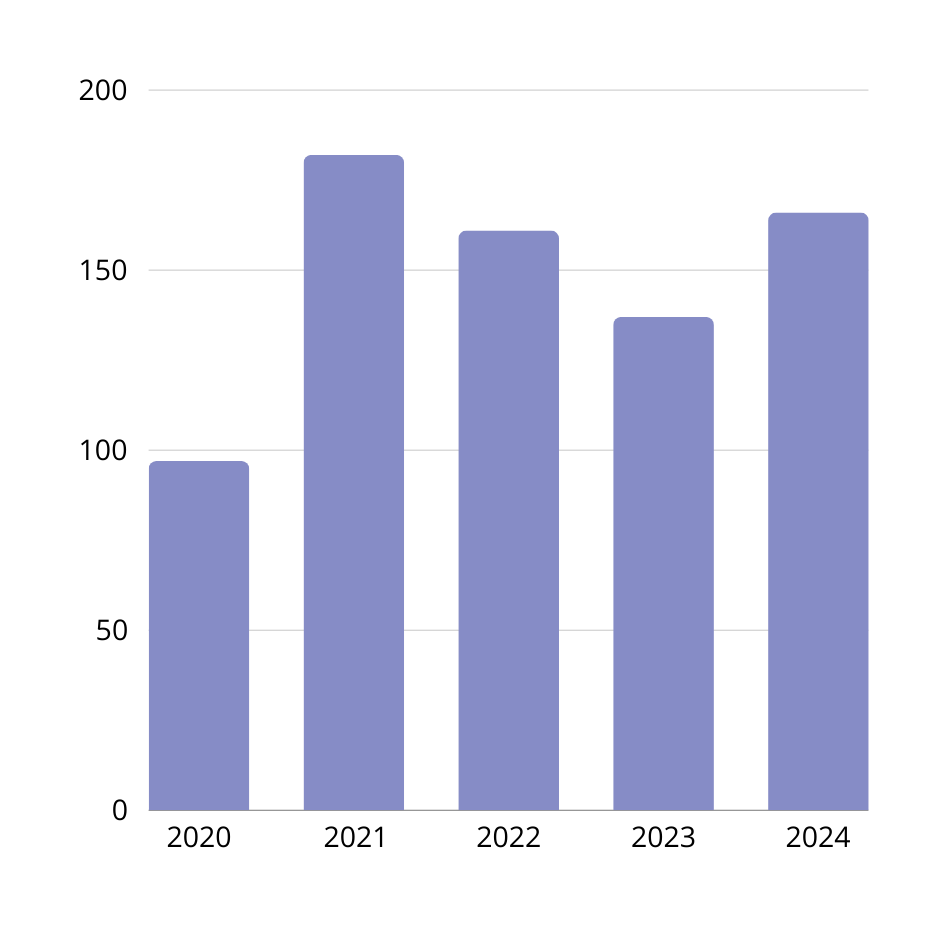 Evolution des inscriptions au 1er Forum (Ex Universités d’Eté)
RÉPARTITION DES INSCRITS
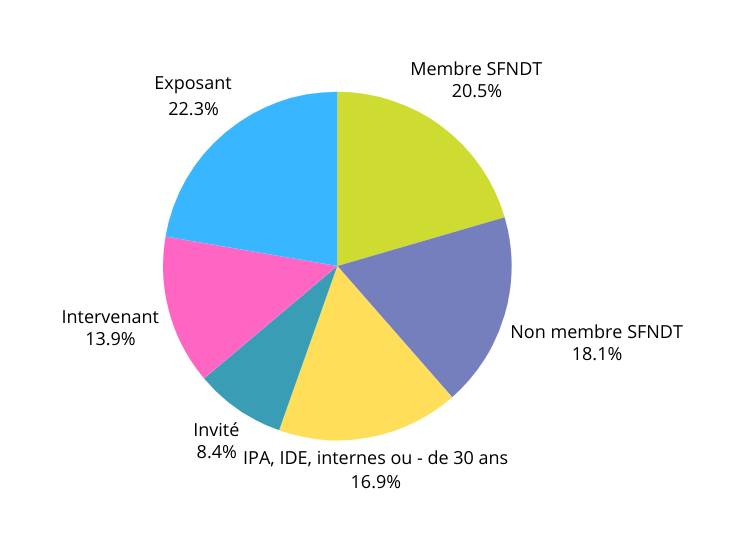 Mode d’exercice
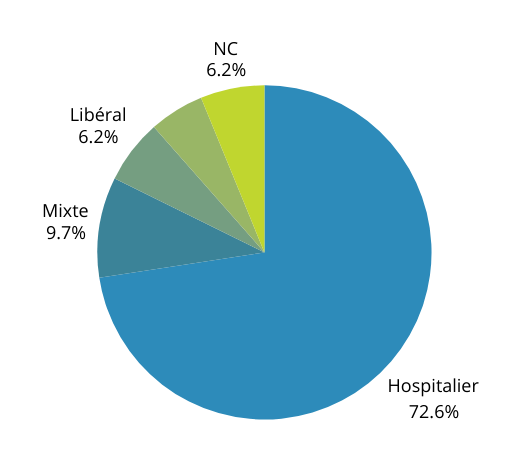 Centre de santé
 5.3%
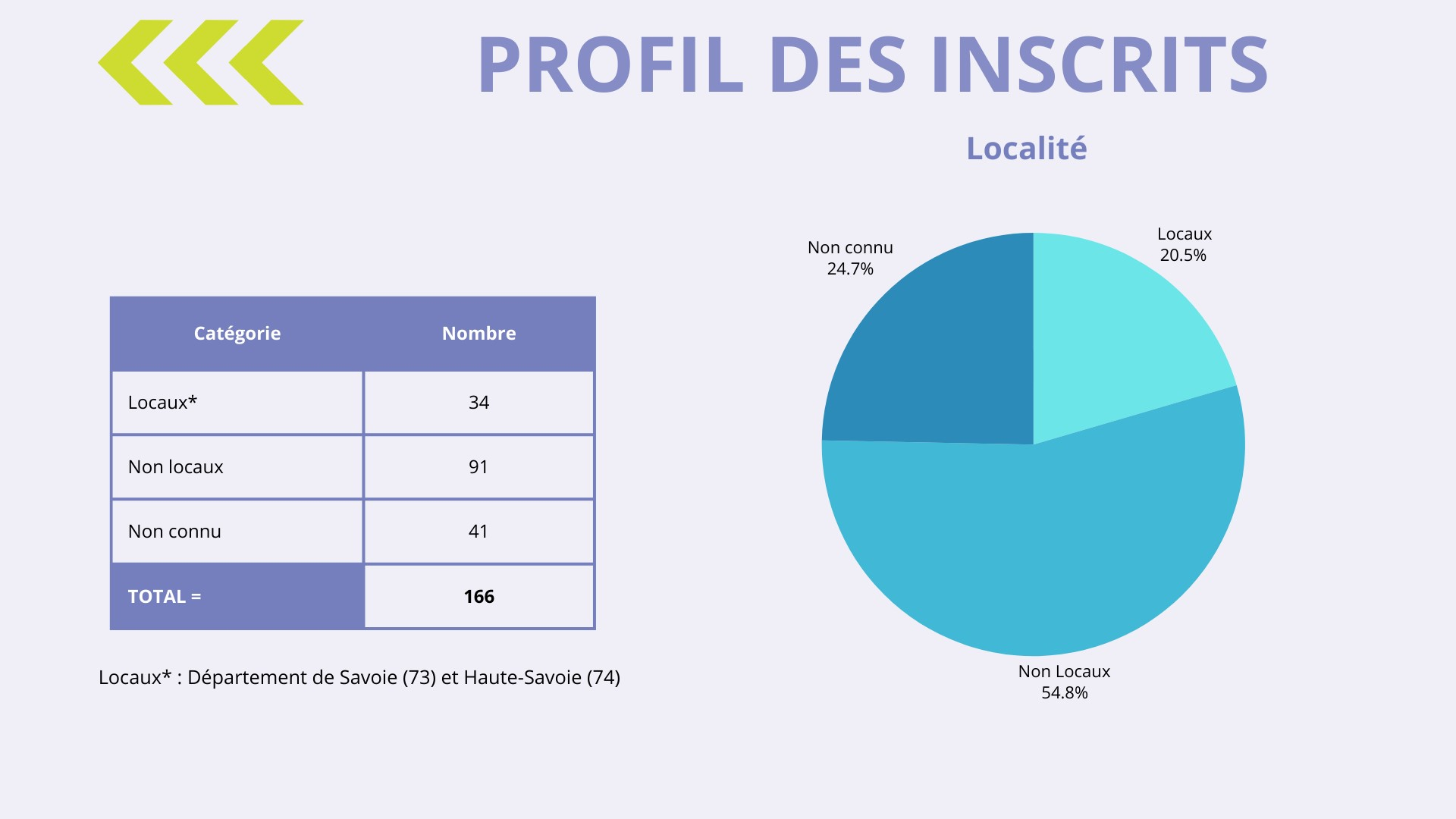 143
129
PRÉSENTS PAR JOUR
Jeudi 04 avril 2024
Vendredi 05 avril 2024
PRÉSENTS PAR SESSION
Jeudi 04 avril 2024
Session 1 : Des grossesses différentes
Session 2 : Complications vasculo-rénales de la grossesse
100
102
Vendredi 05 avril 2024
Session 3 :  La santé rénale des femmes
Session 4 : Impact sur le couple de la maladie chronique
72
91
BILAN PROMOTION
STATISTIQUES
PROMOTION
8 newsletters entre Janvier et Avril
11/01
01/02
26/02
14/03
26/03
02/04
08/04
25/04
News #1 : Les inscriptions sont ouvertes 
News #2 : Découvrez le programme
News #3 : Inscrivez-vous avant changement de tarif
News #4 : Relance inscription + programme 
News #5 : Relance inscription + programme
News #6 : Préparer votre venue et dernière ligne droite pour vous inscrire
News #7 : E-mailing post-congrès : remerciements, replay, save the date 2025
News #8 : Replay disponible + Save the date 2025
Taux d’ouverture : 35,8 % 
Taux de clics : 2,8 %
Taux de réactivité : 7,8 %
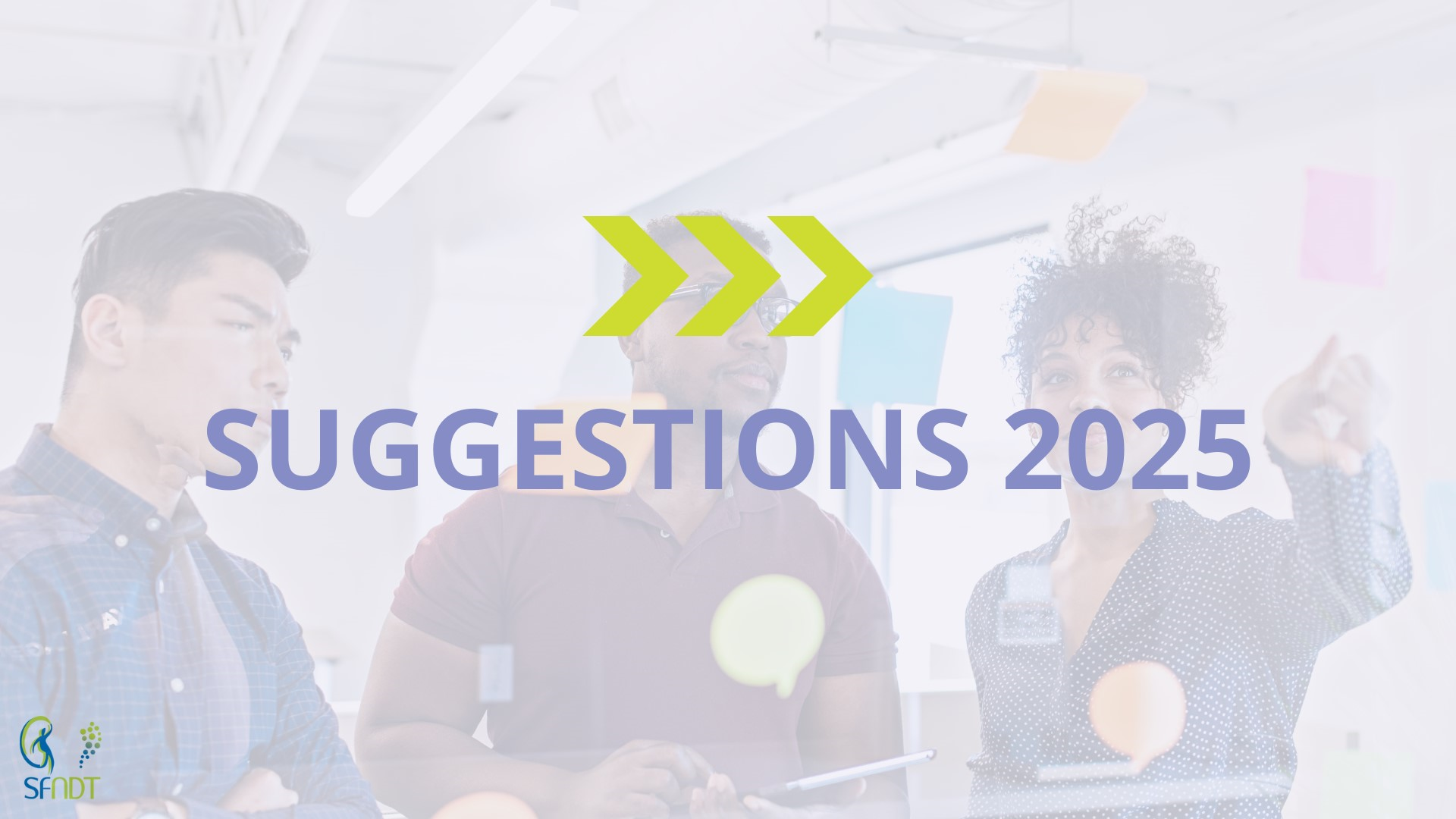 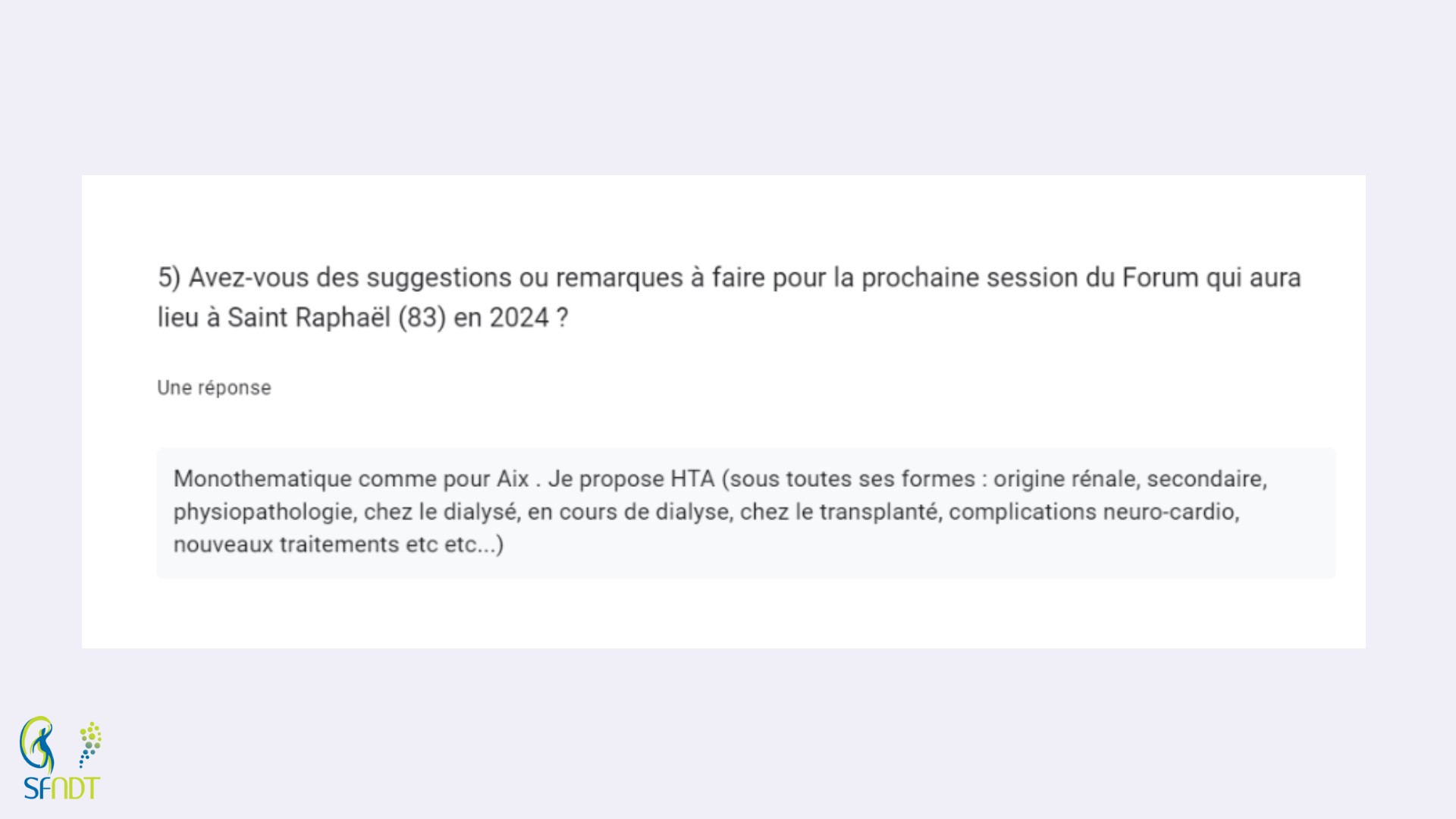